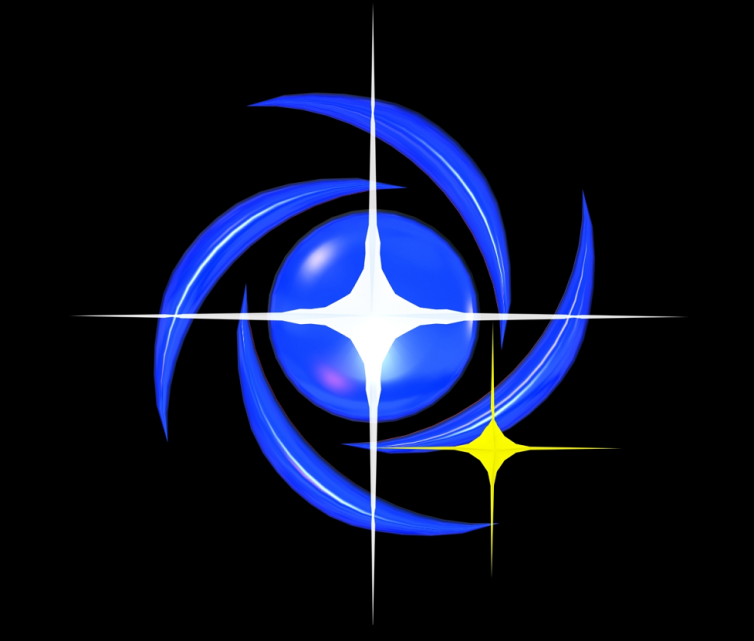 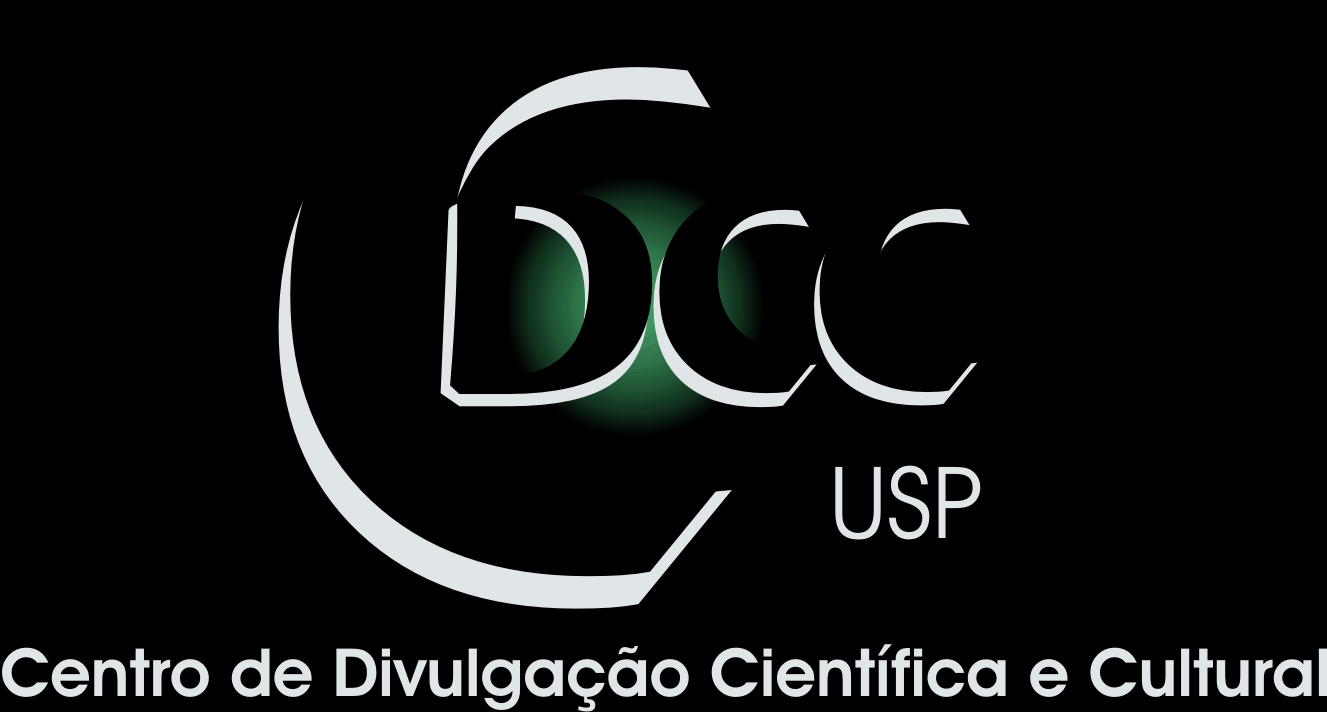 Centro de Divulgação da Astronomia
Observatório Dietrich Schiel
Eventos Celestiais
Tamara Galindo Ferlintamaragferlin@gmail.com
Imagem de fundo: céu de São Carlos na data de fundação do observatório Dietrich Schiel (10/04/86, 20:00 TL) crédito: Stellarium
[Speaker Notes: http://www.youtube.com/watch?v=DtkoAlwIpWYhttp://www.youtube.com/watch?v=3_qo2CdcyC0http://astro.unl.edu/classaction/animations/lunarcycles/moonphases.html
http://astro.unl.edu/classaction/animations/lunarcycles/lunarapplet.html]
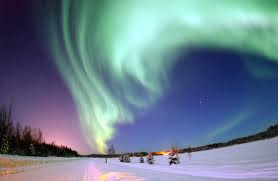 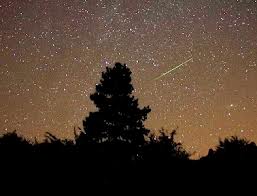 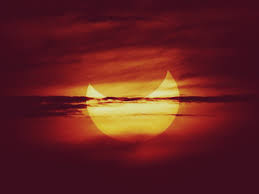 Eclipses
Define-se como o fenômeno em que um astro deixa de ser visível, totalmente ou em parte, ou pela interposição de outro astro entre ele e o observador, ou porque, não tendo luz própria, deixa de ser iluminado ao colocar-se no cone de sombra de outro astro. 
		       
                               (Novo Dicionário da Lígua Portuguesa
			   Aurélio Buarque de Holanda)
Os "famosos":
Solar: quando  a sombra da Lua não nos deixa ver o Sol.

Lunar: quando a sombra da Terra encobre a Lua.
Eclipse do Sol
Eclipse Solar
Penumbra
Sol
Lua
Terra
Umbra
Penumbra
eclipse solar total
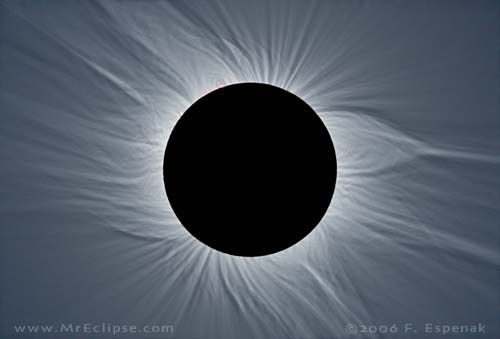 eclipse solar parcial
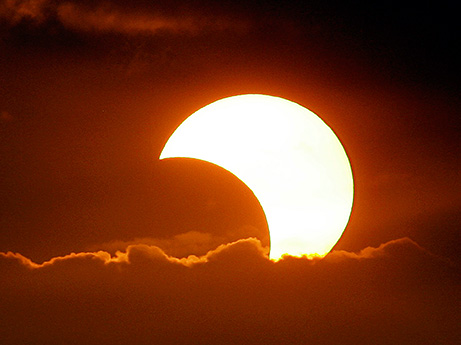 [Speaker Notes: Crédito da imagem:
www.mreclipse.com]
eclipse solar anular
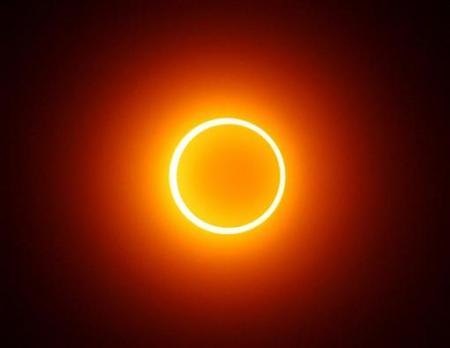 [Speaker Notes: Crédito da imagem:
www.mreclipse.com]
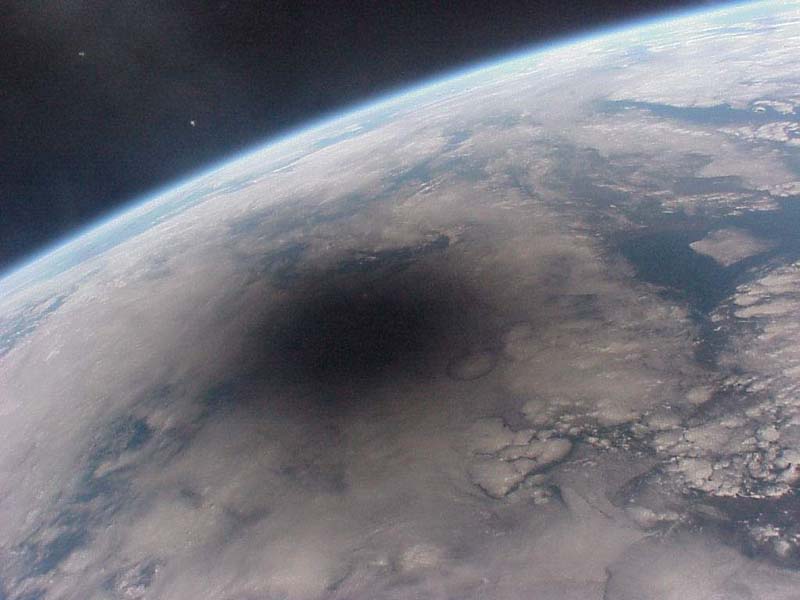 Próximos eclipses totais do Sol (visíveis do Brasil):
12 de agosto de 2037

 11 de maio de 2045
Eclipse Lunar
Eclipse Lunar
Penumbra
Sol
Terra
Umbra
Penumbra
Eclipse Lunar Umbral Total
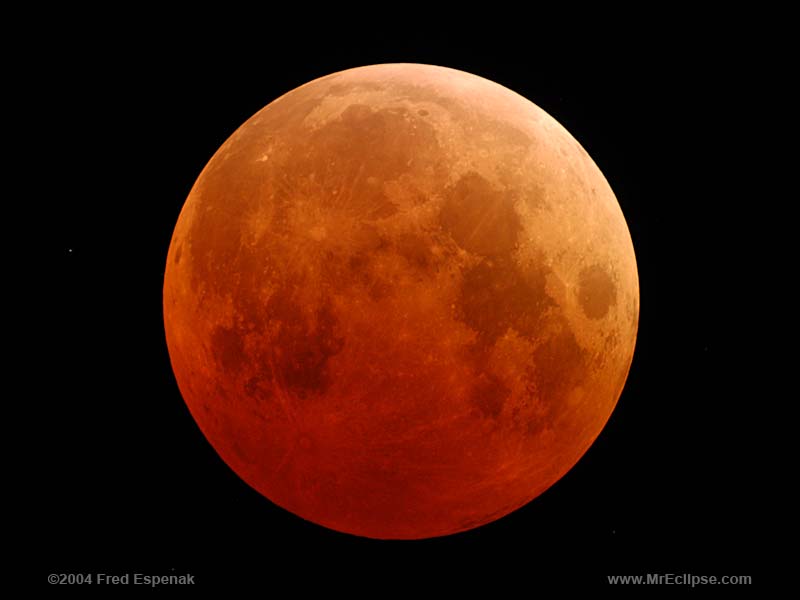 Eclipse lunar umbral parcial
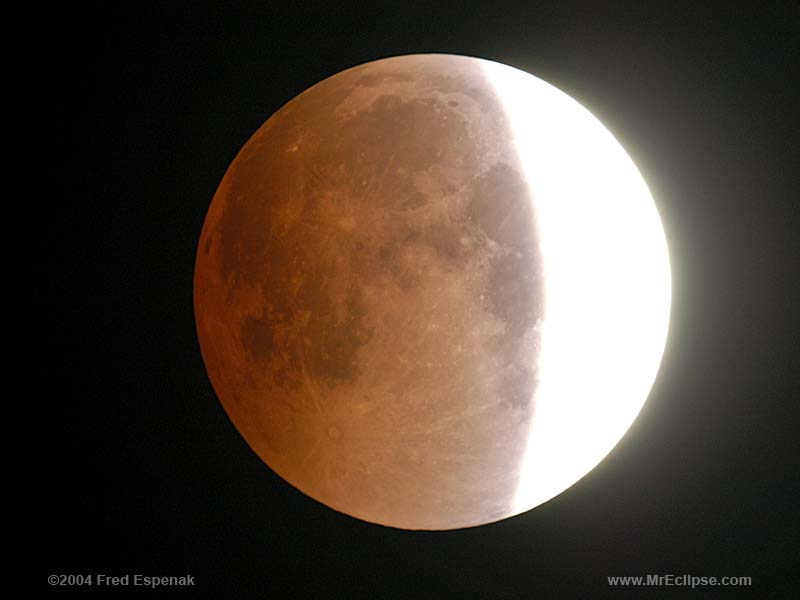 Próximo eclipse total da Lua visível no Brasil:
15 de abril de 2014
27 de setembro de 2015
Auroras Polares
O que é?
A Aurora Polar é um fenômeno óptico e luminoso que ocorre nas proximidades das zonas polares através de partículas energizadas vindas do Sol, que pode ser em forma de mancha, ralo, arco, faixa ou véu e ainda diferentes cores, como verde, vermelho, violeta e azul.
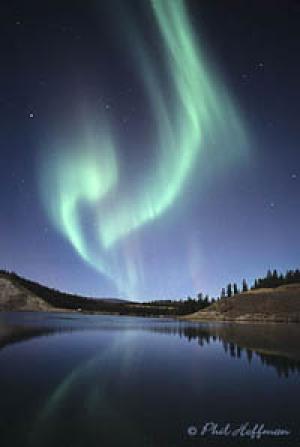 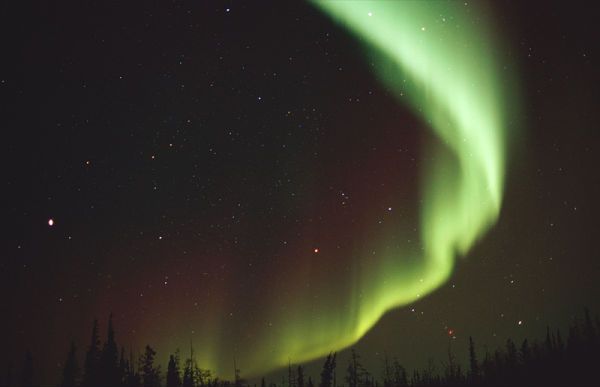 Desvendando o mistério
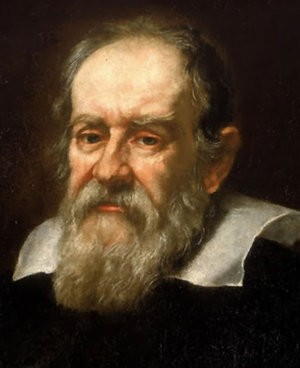 Aurora boreal  nome designado por Galileu Galilei em 1621
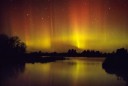 Desvendando o mistério
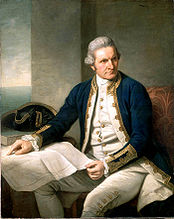 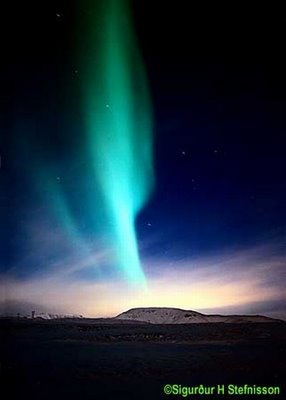 James Cook presencia o mesmo fenômeno no século XVIII no hemisfério sul, denominando o efeito de ‘aurora austral’
Mecanismo
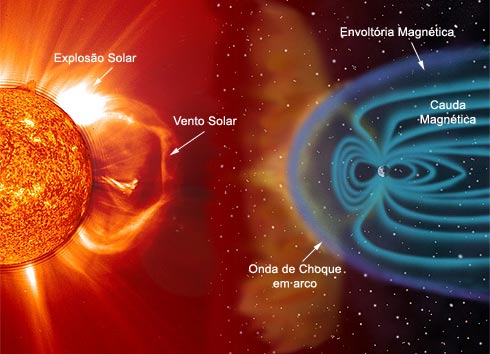 Mecanismo
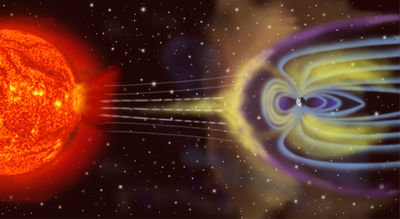 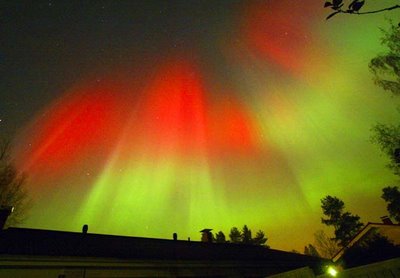 Mecanismo
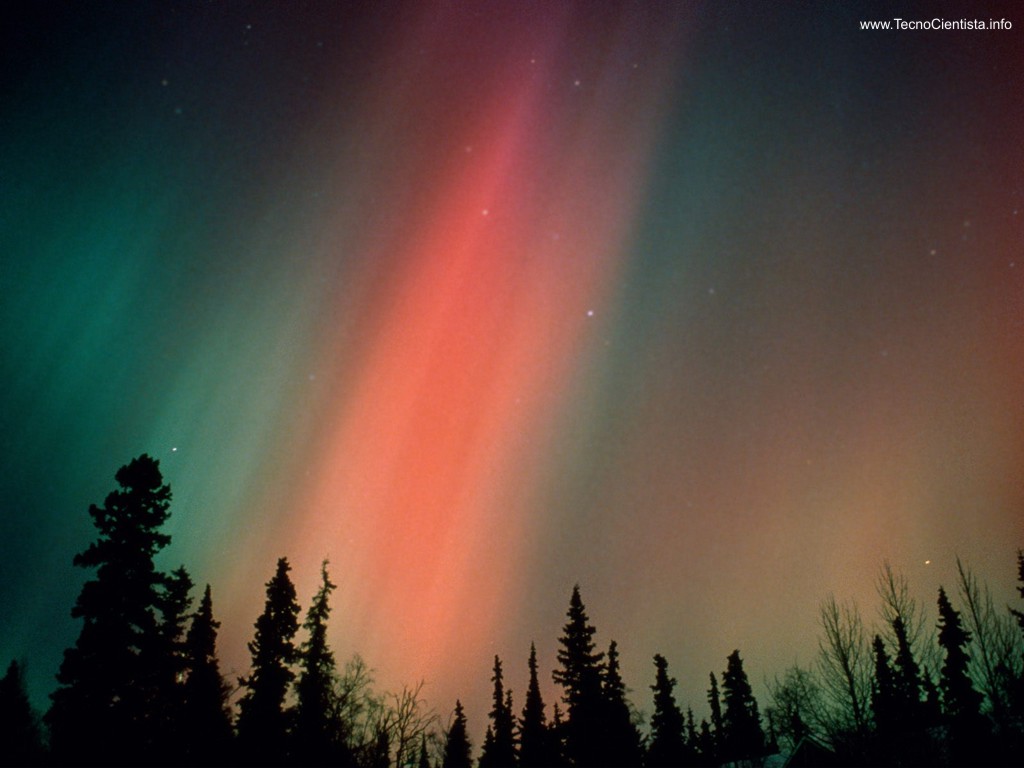 Mecanismo
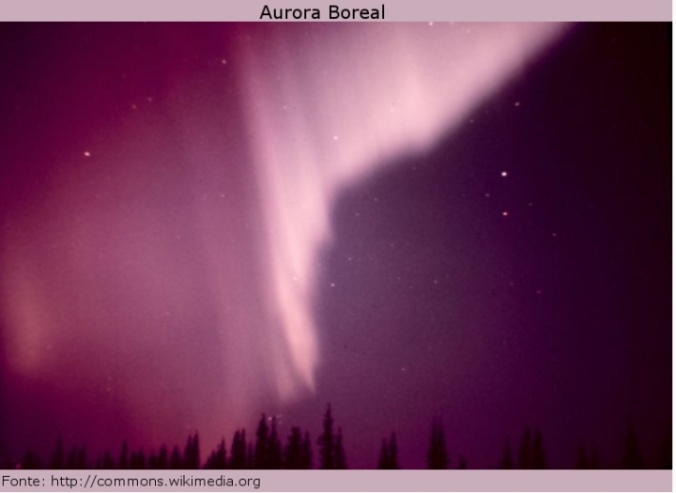 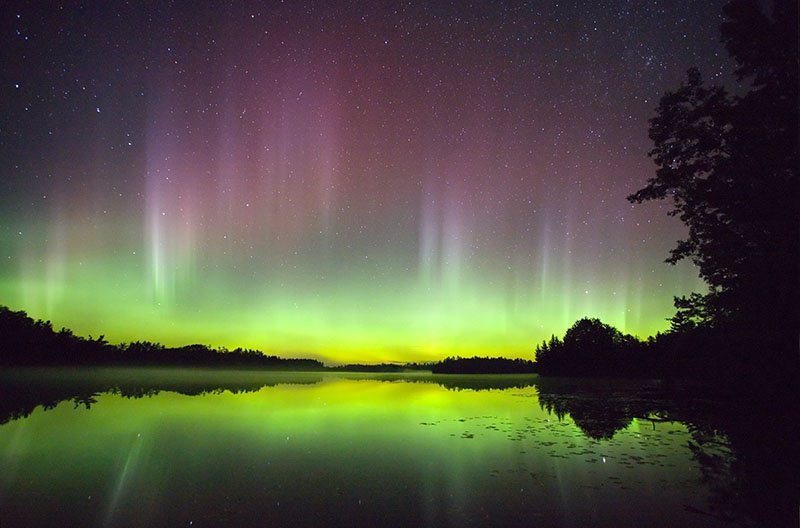 Desvendando o mistério
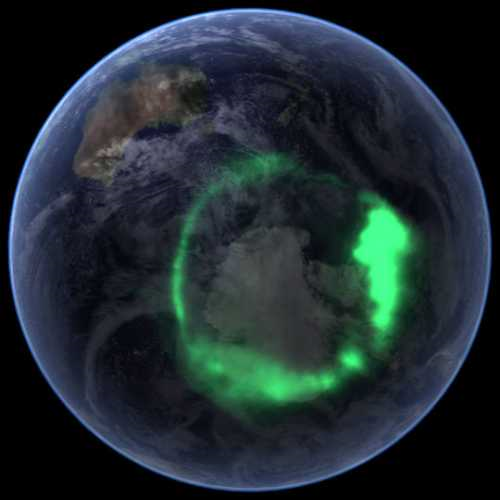 Auroras artificiais
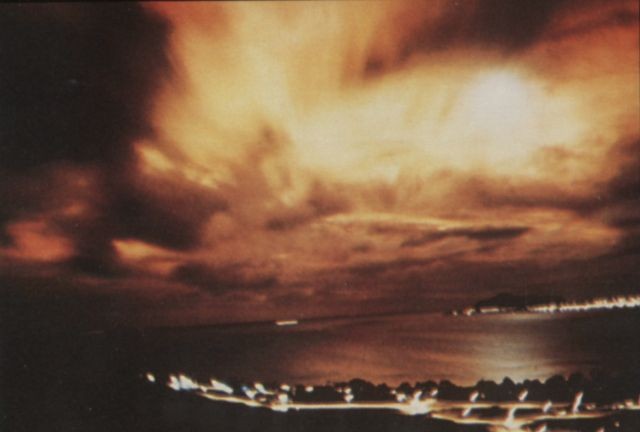 resultado de um teste nuclear estadunidense
Chuva de Meteoros
Vamos entender o que é:
- Asteroide- Meteoroides- Meteoros - Meteorito
Os asteroides são corpos rochosos e metálicos que possuem órbita definida ao redor do Sol.
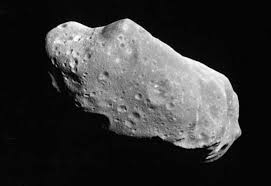 Possuem, geralmente,  centenas de quilômetros.
Meteoroides: São fragmentos de materiais que vagueiam pelo espaço que possuem dimensões significativamente menores que um asteroide e significativamente maiores que um átomo ou molécula, distinguindo-os dos asteroides- objetos maiores, ou da poeira interestelar- objetos micrométricos ou menores.
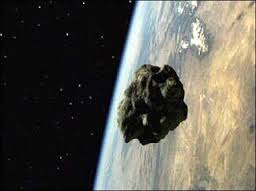 METEOROS
Meteoro, chamado popularmente de estrela cadente, 
designa-se o fenômeno luminoso observado quando
da passagem de um meteoroide pela atmosfera terrestre.
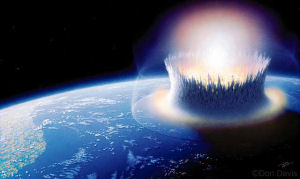 Os meteoros ocorrem de duas formas
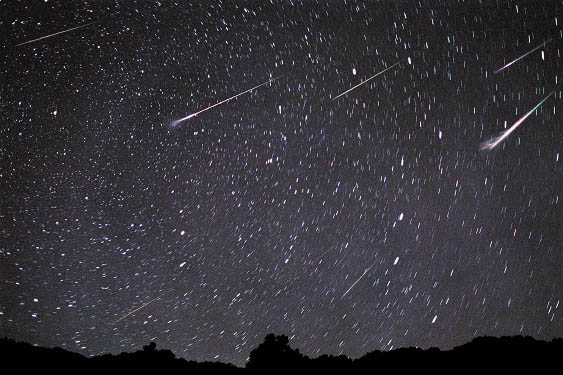 Esporádicos
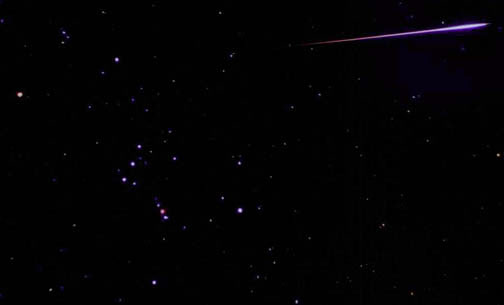 Chuvas
Chuvas de Meteoros
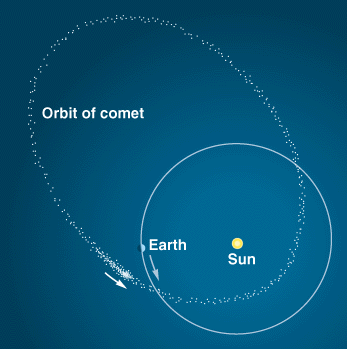 Normalmente observamos meteoros esporádicos, porém a Terra pode encontrar uma grande quantidade de poeira/escombros (meteoróides) em sua trajetória, ocasionando os chuveiros, que devido a essas características podem ser previstos.
Meteoritos
Tamanhos de meteoróides variam de poucas gramas (como um grão de arroz, quilos, ou até mesmo toneladas).
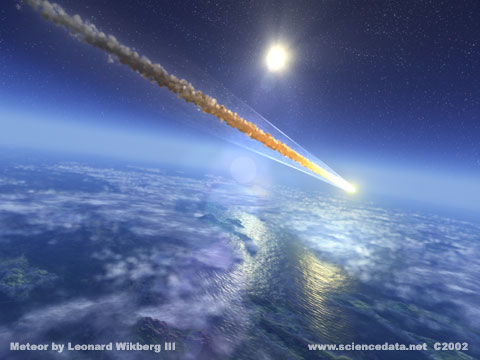 Meteorito é um meteoróide que atinge a superfície da Terra ou outro corpo do Sistema Solar sem ser completamente vaporizado.
Meteoritos
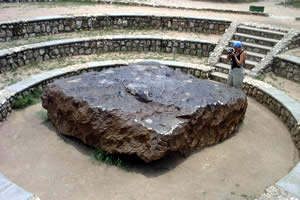 Hoba West: 60 toneladas encontrado em Grootfontein, Namibia .
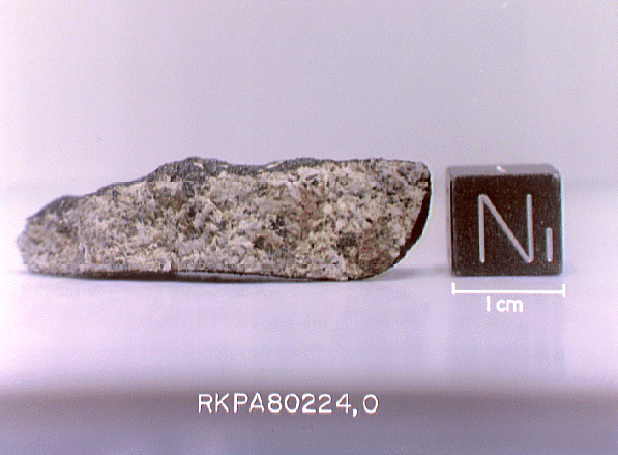 Encontrado no Pico Reckling, na Antarctida – Fragmento de asteróide.
Cratera Meteor
A cratera de impacto mais famosa é a Meteor:


  1,2Km de diâmetro

 Localizada no Arizona - EUA

 Aproximadamente 49 000 anos


 Cratera equivalente a uma 
explosão nuclear
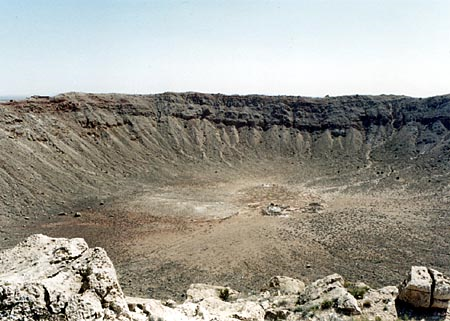 Cratera Meteor
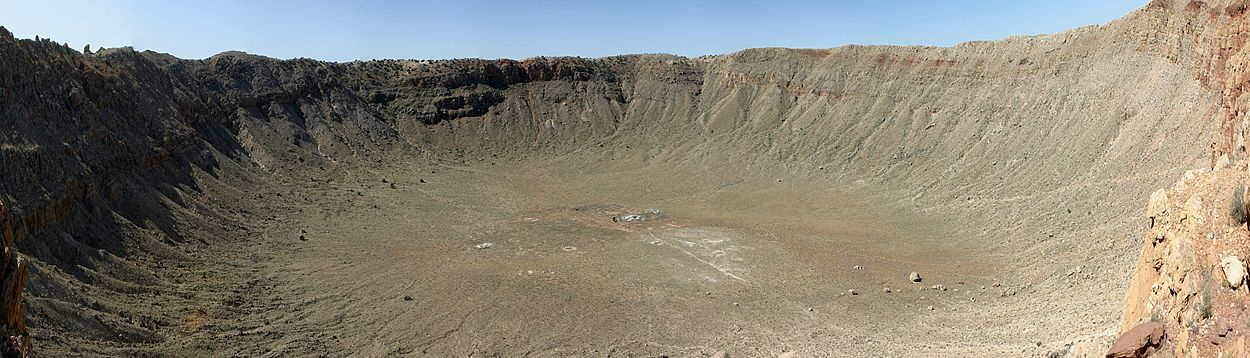 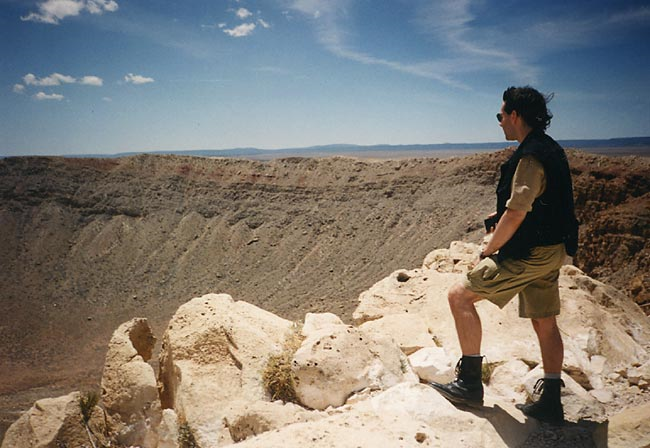 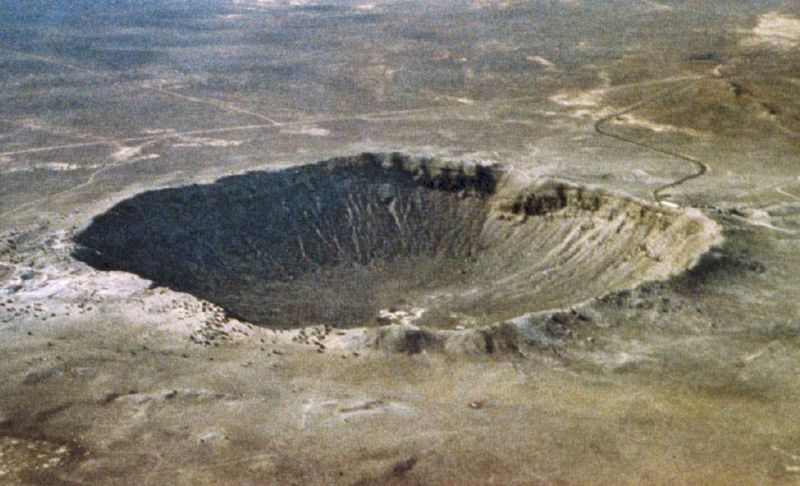 [Speaker Notes: Imagens: <http://en.wikipedia.org/wiki/Meteor_Crater> acesso em 05/08/2008]